ETHICS IN AUDIOVISUAL
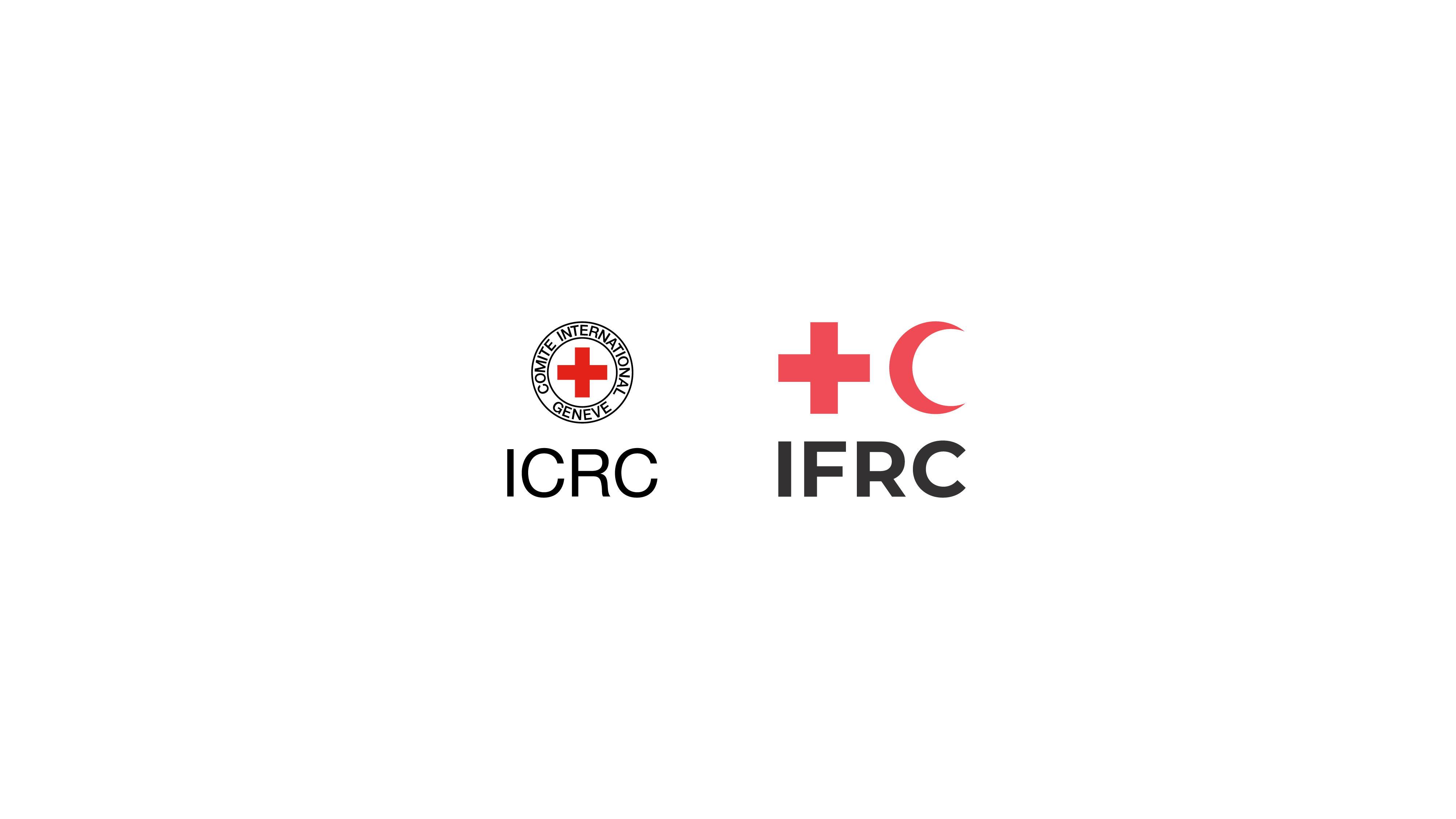 ETHICS IN AUDIOVISUAL AND THE IMPORTANCE OR CONSENT FORMS FOR THE PEOPLE INVOLVED
Never assume you have the right to take a photo,video or audio. 
You don’t. Always ask for permission first.
What is informed consent? 
Informed consent is when people allow us to approach them for interviews to gather information, take their photos, videos, etc.  
Our duty is to inform them clearly how we will use their information and images, so they can agree or disagree in participating. This is not only an ethical necessity, but it also provides legal protection to all stakeholders, including your National Society.
HOW TO GET CONSENT WHILE GATHERING CONTENT/STORIES
Ask if it is okay to take a person’s pictures.  
Ask if it is okay to publish the pictures. Try to be as specific as posible to explain how will you use this material.
Be aware that people don’t always consider the impact of consent. Ask: Would it be ok if a media outlet use this photo to tell what activities the Red Cross or Red Crescent is doing in your community? 
If they are not ok, offer to take the photo without their face or identifying characteristics, and propose to use a pseudonym.
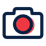 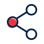 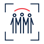 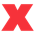 HOW TO GET CONSENT WHILE GATHERING CONTENT/STORIES
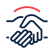 Share your contact details, so they can retract their consent if they wish.  
Let them know that whether they agree or not, it won’t affect the support they receive from the Red Cross or Red Crescent. 
If you are still entirely unable to take the photo, you can encourage the subject to draw the situation and take a picture of the drawing. 
If the person you are photographing is a child, consent is ALWAYS needed from the parents or legal guardian.
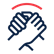 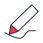 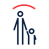 QUICK CHECKLIST TO TAKE CONSENT
KEY RULES
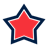 The dignity and rights of every person are to be respected in every circumstance.  
Never portray people in a degrading situation or situations that could put them at risk of retribution or stigmatization. Instead, depict them with warmth and compassionBe honest. Seek the truth. Be ethical.  
Seek pictures that tell the story you see, not merely what you’re assigned. 
The Movement needs natural, dynamic and full-of-character photos.  
Establish a relationship before you start taking photos.  
When approaching subjects in the field, introduce yourself briefly, be polite and explain the reason for taking photographs. If you sense any reluctance, refrain from taking the photo.
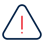 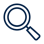 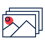 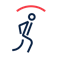 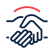 KEY RULES
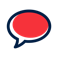 Respect a person’s right to refuse to be photographed.  
Understand that your actions can affect the entire International Red Cross and Red Crescent Movement. A single image can jeopardize our reputation, our effectiveness, our access and our right to assist.  
We need solution-orientated images that feature service delivery and that show caring and compassion.  
We need images that convey the emotions we experience when on assignment.
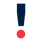 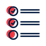 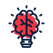 OTHER USEFUL RESOURCES
To learn more about our code of ethics and Photo/Audiovisual Guidelines, please visit:  
IFRC Photo Guidelines 
IFRC Code of Conduct 
ICRC Photo Guidelines (useful for conflict affected areas)